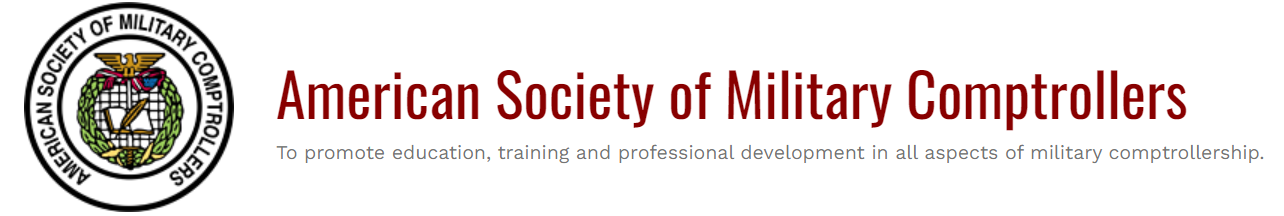 ASMC Aviation Chapter Updates
Learn more about the 
the ASMC Aviation Chapter at  
https://www.asmc-aviation.org/
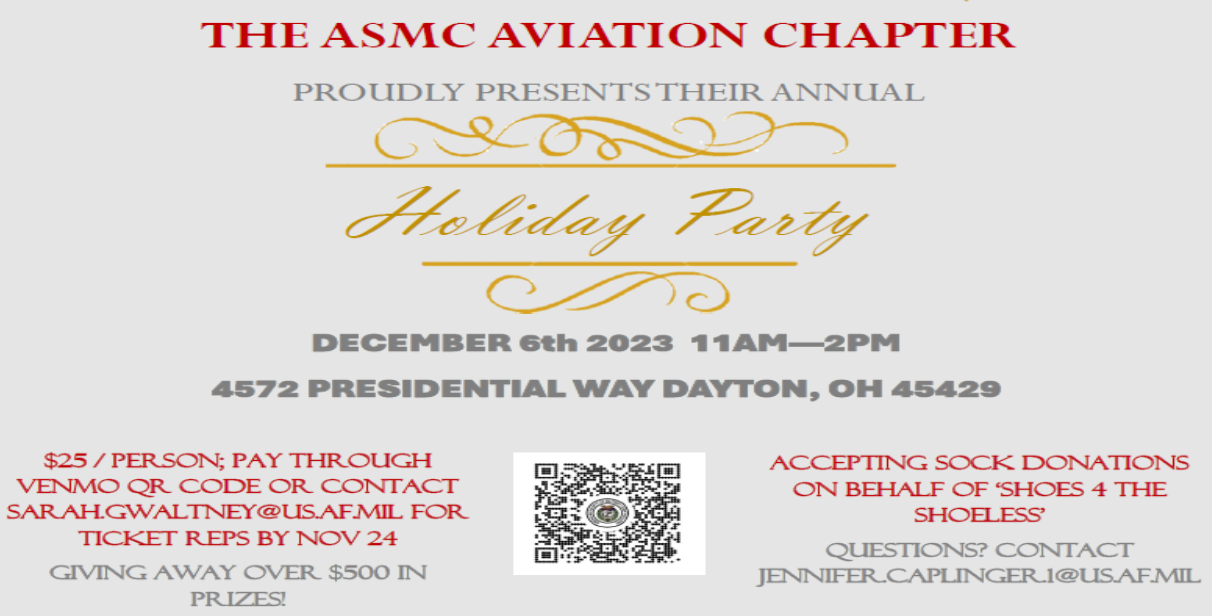 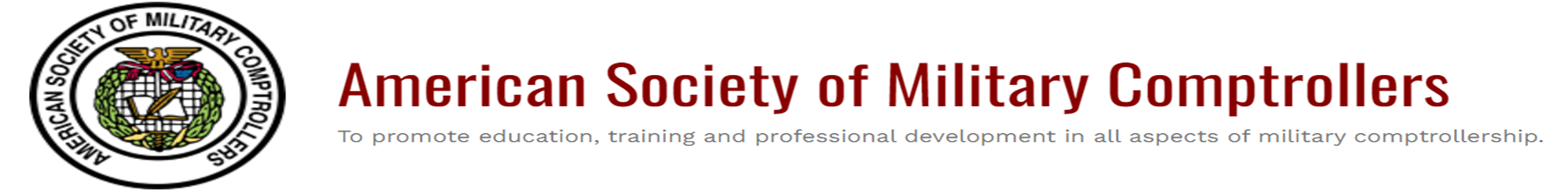 UPCOMING EVENTS/VOLUNTEER OPPORTUNITIES
Decorating at St Vincent’s  December 2nd 2PM – 4PM 
https://www.signupgenius.com/go/10C094FA8AA2AABF4C16-45642005-Stvincent

Wreath laying at Dayton VA cemetery December 16th 12PM – 3PM
https://www.signupgenius.com/go/10C094FA8AA2AABF4C16-45444094-wreaths
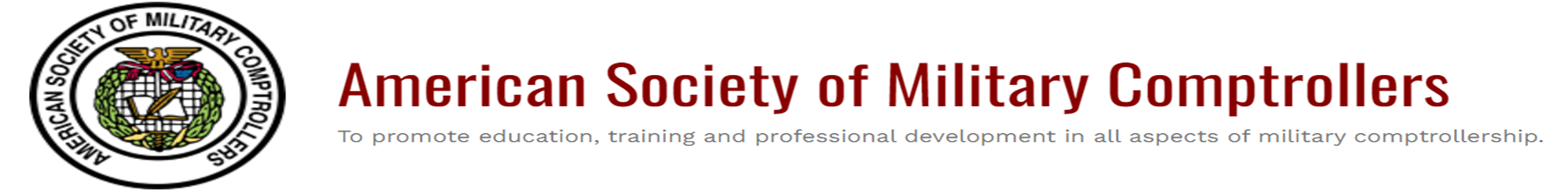 WELCOME NEW ASMC MEMBER!!
Katherine Johnston
Today’s ASMC Virtual Luncheon
Topic: AFFSO Projects & UpdatesNovember 16, 2023 11:30am-1:00pm
Mr. James Mason
AFFSO
EARN 1 CLP !